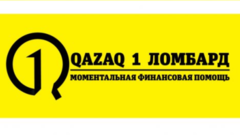 Программа развития компании 
       QAZAQ 1 ЛОМБАРД  2019-2023 год
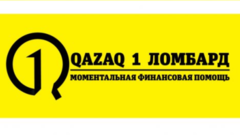 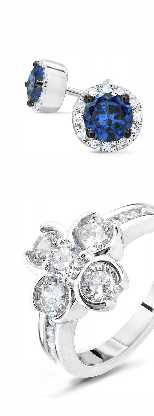 КОЛИЧЕСТВО ОТДЕЛЕНИЙ
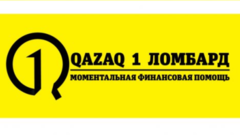 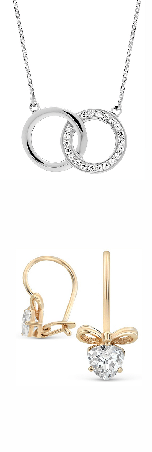 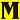 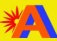 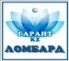 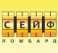 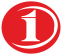 ДОЛЯ РЫНКА ПО Г.КЫЗЫЛОРДА
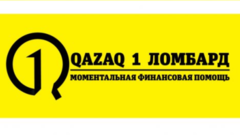 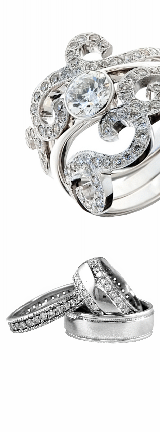 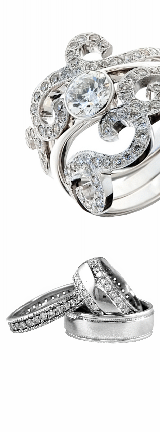 РЕГИОНЫ
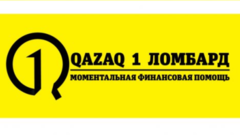 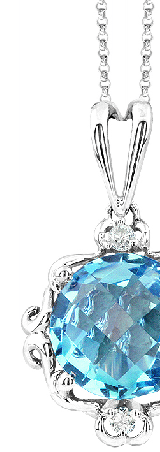 КАДРЫ
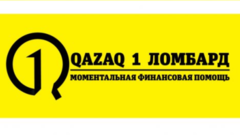 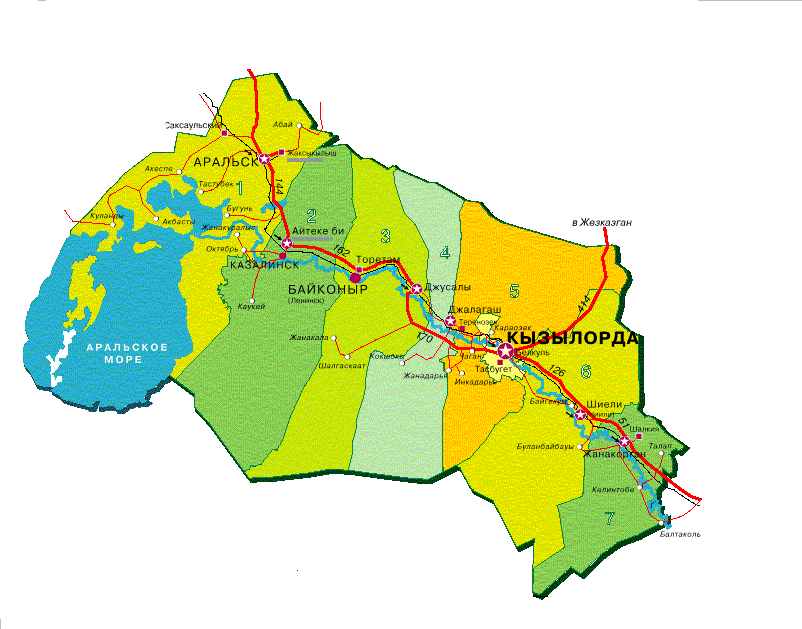 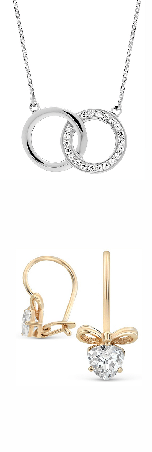 Население 
347 000
Население область
786 000
Количество отделений
4(31/12/2018)
КАРТА ОБЛАСТИ
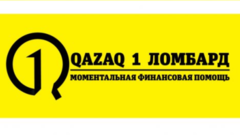 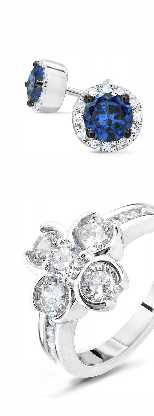 ОПИСАНИЕ г. КЫЗЫЛОРДА
  
Площадь: 240 кв км
Население: 347 000 с примыкающим посёлками и селами проживает 380 тыс. жителей (2018 г.)

Положительные стороны для развития сети

Отрицательные стороны для развития сети
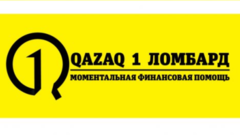 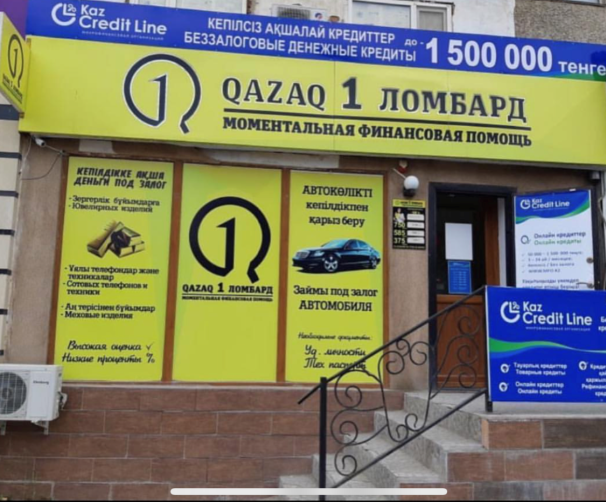 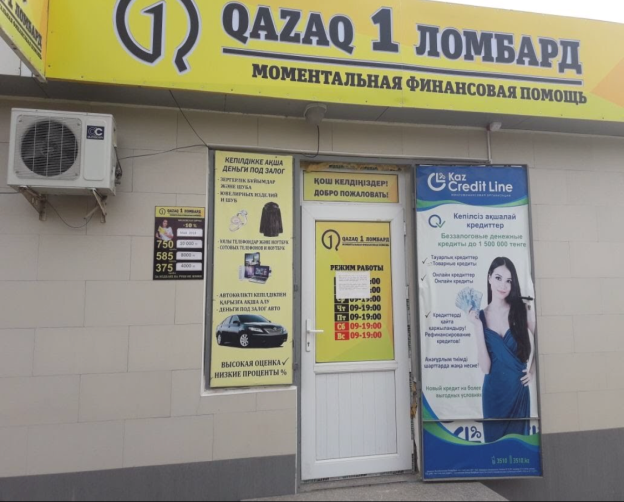 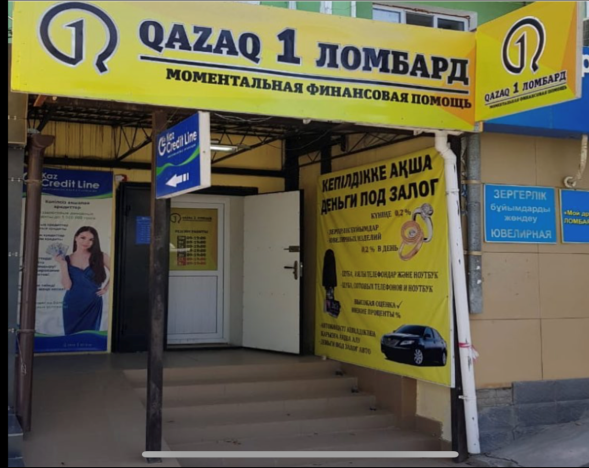 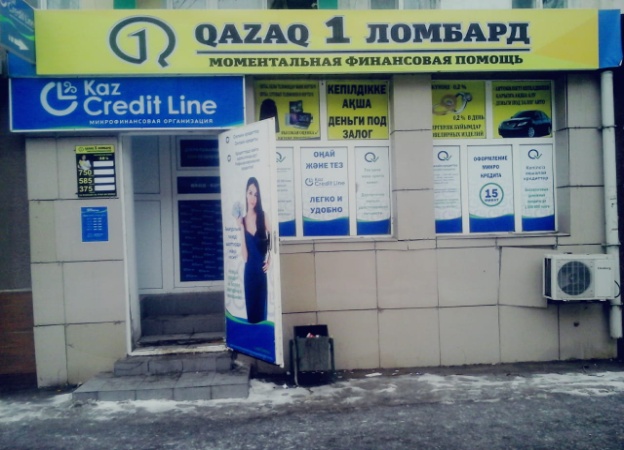 Отделения в г. Кызылорда
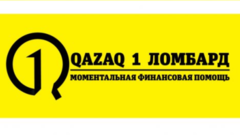 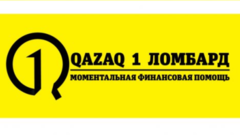 Финансовый  план  инвестиций
Инвестиции 1 500 000  $
Открытие   до 1 июля 2020 года  25 отделений
Прибыль  в месяц 8.4 %    с  1 июля 2020 года  
годовая доходность 100,8 % Возврат инвестиций через 5 лет   1 июня 2024 года 
Бизнес доходный ,имеется бизнес план и финансовая модель